Promotion to Senior Teaching Professor
May 2020
Teaching Faculty
Part 1: The Process
Part 2: Documentation
Current collective agreement
UOITFA
2
Some definitions
Day versus day
Day: business days. Excludes weekends and statutory holidays
day: Monday-Sunday
Academic Year : the twelve months period starting on the first day of the fall term
Appointment Year : from July of one year to June of the next
All correspondence done in writing
In-camera Meetings = private meetings
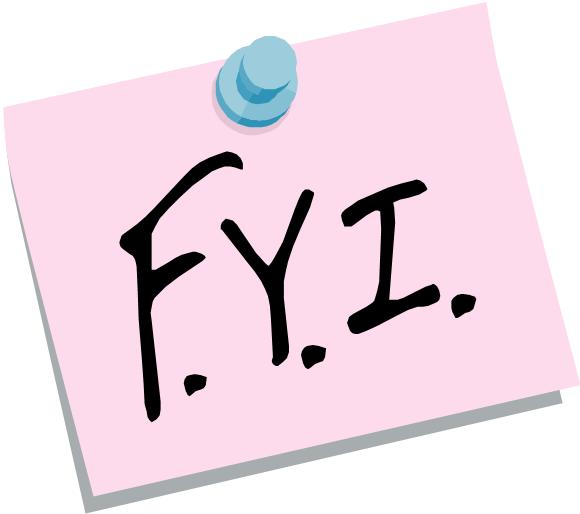 UOITFA
3
[Speaker Notes: Year def’ns]
The Process
UOITFA
4
Promotion Criteria
The focus of a promotion decision to Senior Teaching Professor is on career accomplishments.       
To become a Senior Teaching Professor at the University, the candidate must combine 
an established record of excellent Teaching 
with a record of high quality Service and Other. 

In assessing Teaching, the Promotion Review Committee (PRC) shall take into account the amount of Service and Other undertaken.

The candidate’s workload as per Article 16 shall be taken into account when assessing Teaching, Service, and Other.
Article Article 23.01
5
What is Teaching, Service and Other?
Article 16.08-10
6
Timing of Promotion to STF
Normally 
5 years as Associate Teaching Professor and
> 10 years as a full-time faculty member and 
>  3 years as faculty member @ OntarioTechU
Reasonable equivalencies can be considered by the provost

By May 1	Candidate notifies Dean of wish to be considered for Promotion to STP, provides updated CV
May 1 		Dean forwards to the Provost names and updated CV of all candidates who wish to be considered for promotion.
Before Aug 31 	Candidate may withdraw application without prejudice to a later application
August 31	Process of evaluation starts
After August 31 	Candidate may withdraw anytime before final recommendation has been made. This can be done ONCE without prejudice to a later application

If denied promotion, must wait ONE Academic Year before reapplying
Article 23.02
7
Referees- who are they?
Normally senior academics with the rank of Full Professor, Senior Teaching Professor, or equivalent, at arm’s length from candidate; at least one shall be external
Candidate provides Deans with at least 3 names by August 31
Dean obtains letter from at least 1
Dean obtains letter from at least 1 knowledgeable in the candidate’s discipline
No more than the number obtained from candidate’s list
Article 23.05
8
Referees- what is their job?
Documentation received by referees
Article 23.01 (promotion criteria) and Article 16.08-.10 (Teaching/Service/Other)
Documentation provided by the candidate (Article 23.08a)

Each referee
Reviews all documentation above
Assesses all aspects of candidate’s Teaching, Service, Other based on criteria 
Must spend time observing candidate’s Teaching (face-to-face or online)
provides letter of appraisal BUT does NOT make a recommendation for or against promotion
Submit by December 1st to the Dean of YOUR Faculty
Article 23.05
9
Documentation Provided by Dean- where and when
By December 15, Dean sends you
Letters of appraisal from referees (anonymized to YOU)
Letter of Dean’s assessment for meeting promotion criteria
Collected letters from: 
Faculty members
Former students Members of relevant Faculty(ies) 
By 1st Day of January, YOU can respond to documentation above (optional)
By January 15, Dean sends the documentation, together with your initial documentation, to PRC
Article 23.08
10
Promotion Review Committee (PRC) - who they are
Provost (non voting chair)
5 faculty members (Professors + minimum 2 STP) 
Excludes YOUR referees and Dean, anyone with conflict of interest
Names to be sent to YOU by December 1
YOU have 10 Days to email the Provost with any objections, including reason for objections
members to undergo employment equity training.
Article 23.03
11
PRC – what they do
All meetings require full membership, are confidential and held in-camera
First meeting is scheduled prior to considerations,
Review provisions re. article
Discuss criteria & evidence upon which recommendations are made and the diverse form of Teaching Service & Other that exist
Considers only evidence before it
Dean’s package
Official File
May ask for additional information from YOU
YOU will be given 5 Days to provide the requested information
Vote required of ALL members by signed private ballot
Chair announces how each member voted, abstentions not permitted
Approved by majority
Recommendation of promotion made to President by March 31
Article 23.04
12
Article 18  Official Files
Committee has access to your official file (except disciplinary letters)
All material is dated, nothing anonymous, hard copy

Your rights and access to the Official Files
YOU can review your official file with 2 days notice (18.03)
In Provost office:  email Krista Hester – Krista.Hester@ontariotechu.ca
Read Article 18 of CA before you go.
No material removed, except by mutual consent from YOU and your Dean
Not available to a 3rd party without YOUR consent (unless 18.03c)
UOITFA
13
[Speaker Notes: 2 days notice
Nothing anonymous, all dated
Not made available to a 3rd party without the consent of a TF, unless 18.03c]
Article 18.02 c) Official Files – what is included?
i. initial letter of appointment; 
ii. evidence of degrees obtained; 
iii. a curriculum vitae to be provided by the Faculty Member; 
iv. student course feedback surveys; 
v. performance evaluations; 
vi. a Teaching Dossier; 
vii. the Faculty Member’s annual reports; 
viii. copies of certificates or records of professional development or achievement; 
ix. copy of the third year review report for tenured and tenure-track Faculty Members; 
x. a copy of the tenure or continuing appointment review recommendation(s) and decision(s), as applicable; 
xi. material relating to any approved leave of absence; 
xii. reports and recommendations from applications for promotion; 
xiii. material relating to salary changes; 
xiv. research or professional development leave application(s) and report(s), as applicable; 
xv. Faculty Member’s comments about documents in the file attached to the relevant document(s); 
xvi. letters of discipline; 
xvii. signed letter(s) of commendation or complaint; and 
xviii. any other materials, pertaining to the Faculty Member’s employment with the University, included by the Employer with a copy to the Faculty Member; and 
xix. any other materials provided by the Faculty Member for inclusion in the file.
UOITFA
14
PRC recommendation
IMPORTANT: contact FA if you have difficulties at any point through the process
Recommendation includes
All documentation provided to PRC
Summary of evidence before the PRC, including clear statement of rationale for or against promotion

What happens to this recommendation?
March 31 sent to President 
April 30 President informs YOU, FA and PRC of their recommendation
If different from PRC recommendation, should include written reasons 
President presents recommendation to Board of Governors (BoG)
President informs YOU and FA of BoG decision with written rationale and, for negative decision, a summary of evidence 
July 1 promotion to Senior Teaching Professor is effective
Article 23.11
15
YOUR Documentation
UOIT FA
16
Documentation Provided by YOU
Deadline: August 31 
Submitted to the Dean for distribution to the Referees

an updated and complete curriculum vitae
a written statement by YOU that addresses how YOU have satisfied the criteria for promotion in Article 23.01
an established record of excellent Teaching 
with a record of high quality Service and Other.  
a Teaching Dossier; and 
any other documentation*, eg signed letters from colleagues, students, etc collected by YOU which will be identified as solicited reviews
* Can also include, awards, honours, selected works, links to learning tools, websites, etc.)
Article 23.08a
17
Some things to think about
How does your Teaching/Service/Other align with plans and goals of your Faculty and of OntarioTechU? 
Strategic Plan of OntarioTechU
Integrated Academic Research Plan of OntarioTechU
Explain any gaps or circumstances that may influence your work
Resource availability to conduct research/teaching/service/other
Consider the final report and recommendations from
Student Course Feedback Survey Working Group  
Standard Course Equivalencies Working Group
UOITFA
18
Criteria for Teaching
Teaching (Article 16.08)
i. delivering and coordinating courses; conducting seminars; guiding tutorials; coordinating and supervising laboratories; supervising fieldwork and individual study projects; 
ii. developing and revising courses, laboratories, and programs; 
iii. preparing and revising teaching and learning materials; 
iv. assessing and evaluating assignments, tests, examinations, and other course work; 
v. training and supervising the work of teaching assistants, and laboratory technicians; 
vi. supervising, advising, assessing, and evaluating students' individual work, such as theses, projects, practica, placements, capstones, and papers; 
vii. supporting and consulting with students outside of class or laboratory time; 
viii. participating in the development of teaching methods, programs, or course content; 
ix. coordinating with colleagues on synchronizing laboratory and lecture components; 
x. mentoring students; 
xi. preparing and/or designing laboratory experiments and laboratory manuals; 
xii. ensuring safe practices in laboratories; 
xiii. setup of laboratory equipment for teaching purposes; 
xiv. counseling students on their academic progress; 
xv. administering student activities including co-op and community placements; coordinating practica; 
xvi. applying existing knowledge; and 
xvii. all other activity in which the Faculty Member engages for the purpose of student learning.
23.01 a) The focus of a promotion decision to Senior Teaching Professor is on career accomplishments. To become a Senior Teaching Professor at the University, the candidate must combine 
an established record of excellent Teaching 
ii. with a record of high quality Service and Other. 
b) In assessing Teaching, the Promotion Review Committee (PRC) shall take into account the amount of Service and Other undertaken. 
c) The candidate’s workload as per Article 16 shall be taken into account when assessing Teaching, Service, and Other.
19
Your Teaching Dossier
Executive Summary (1 page!)

Include and elaborate on
Your beliefs about teaching
Teaching accomplishments (nominated for awards, letters from students, student course feedback surveys, etc.)
Contributions to teaching (new courses, techniques, assessment, etc.)
Background information about program (compulsory, complexity, class size, grad vs undergrad, etc.)
Activities undertaken to improve teaching (workshops, peer observation and feedback, course evaluations, focus groups, etc.)
UOITFA
20
Criteria for Service
Service (Article 16.09)
i. chairing and participating on Faculty standing and ad hoc committees; 
ii. chairing and participating on University standing and ad hoc committees; 
iii. developing academic programs; 
iv. directing academic programs; 
v. taking an active role in professional associations, including the Faculty Association, and learned societies; 
vi. organizing and/or leading conferences, symposia, workshops, short courses, speaking events, public seminars, and other types of professional activities; 
vii. taking an active role in community groups that are connected to the Faculty Member’s area of expertise; 
viii. taking an active role as a reviewer for journals, granting bodies, refereed conferences, and publishers; 
ix. serving on editorial boards for journals, conferences, conference proceedings, etc.; 
x. representing the University at internal and/or external events and on external organizations; 
xi. mentoring colleagues; 
xii. professional practice; 
xiii. advising students; and 
xiv. administrative work.
23.01 a) The focus of a promotion decision to Senior Teaching Professor is on career accomplishments. To become a Senior Teaching Professor at the University, the candidate must combine 
an established record of excellent Teaching 
ii. with a record of high quality Service and Other. 
b) In assessing Teaching, the Promotion Review Committee (PRC) shall take into account the amount of Service and Other undertaken. 
c) The candidate’s workload as per Article 16 shall be taken into account when assessing Teaching, Service, and Other.
21
Criteria for Other
Other (Article 16.10)
i. professional development on teaching or teaching methods and pedagogical pursuits in areas of field expertise; 
ii. developing/coordinating materials in support of accreditation; creating and/or compiling documentation for accreditation and/or program review, and coordination of accreditation efforts; 
iii. maintenance of laboratory equipment for teaching purposes; 
iv. writing, editing and/or publishing peer reviewed or non-peer reviewed: 
a. books, 
b. chapters in books, 
c. textbooks, 
d. papers in journals, 
e. papers in conference proceedings; 
v. conducting scholarly work, investigations, and analysis; 
vi. developing teaching materials and/or learning tools which have a wider application than the Faculty Member’s own teaching activities; 
vii. compiling and publishing of scholarly bibliographies and literary work; 
viii. creating literary or artistic works appropriate to one’s discipline; 
ix. engaging in the scholarship of teaching; 
x. co-supervising graduate students academic work; 
xi. engaging in creative and professional practice (e.g. original design, clinical therapeutic techniques, etc.); 
xii. creative application of existing knowledge; 
xiii. research, which is taken to include the scholarship of teaching; 
xiv. preparing and submitting research proposals for grant applications; 
xv. receiving research grants and contracts; 
xvi. writing case studies; 
xvii. defining, designing and/or developing scientific/engineering systems; 
xviii. serving on editorial boards for journals, conferences, conference proceedings; 
xix. taking an active role as a reviewer for journals, granting bodies, and refereed conferences and publishers; 
xx. writing textbooks; and 
xxi. consulting.
23.01 a) The focus of a promotion decision to Senior Teaching Professor is on career accomplishments. To become a Senior Teaching Professor at the University, the candidate must combine 
an established record of excellent Teaching 
ii. with a record of high quality Service and Other. 
b) In assessing Teaching, the Promotion Review Committee (PRC) shall take into account the amount of Service and Other undertaken. 
c) The candidate’s workload as per Article 16 shall be taken into account when assessing Teaching, Service, and Other.
22
Your Service and Other Statement
Executive Summary (1 page!)

Include and elaborate on
Leadership positions on committees (Executive Committee, Faculty rep on …, FA, etc.)
Contributions made to faculty committees
Correlate outside community service to service inside the university
Professional development, academic responsibilities, pedagogical pursuits
UOITFA
23
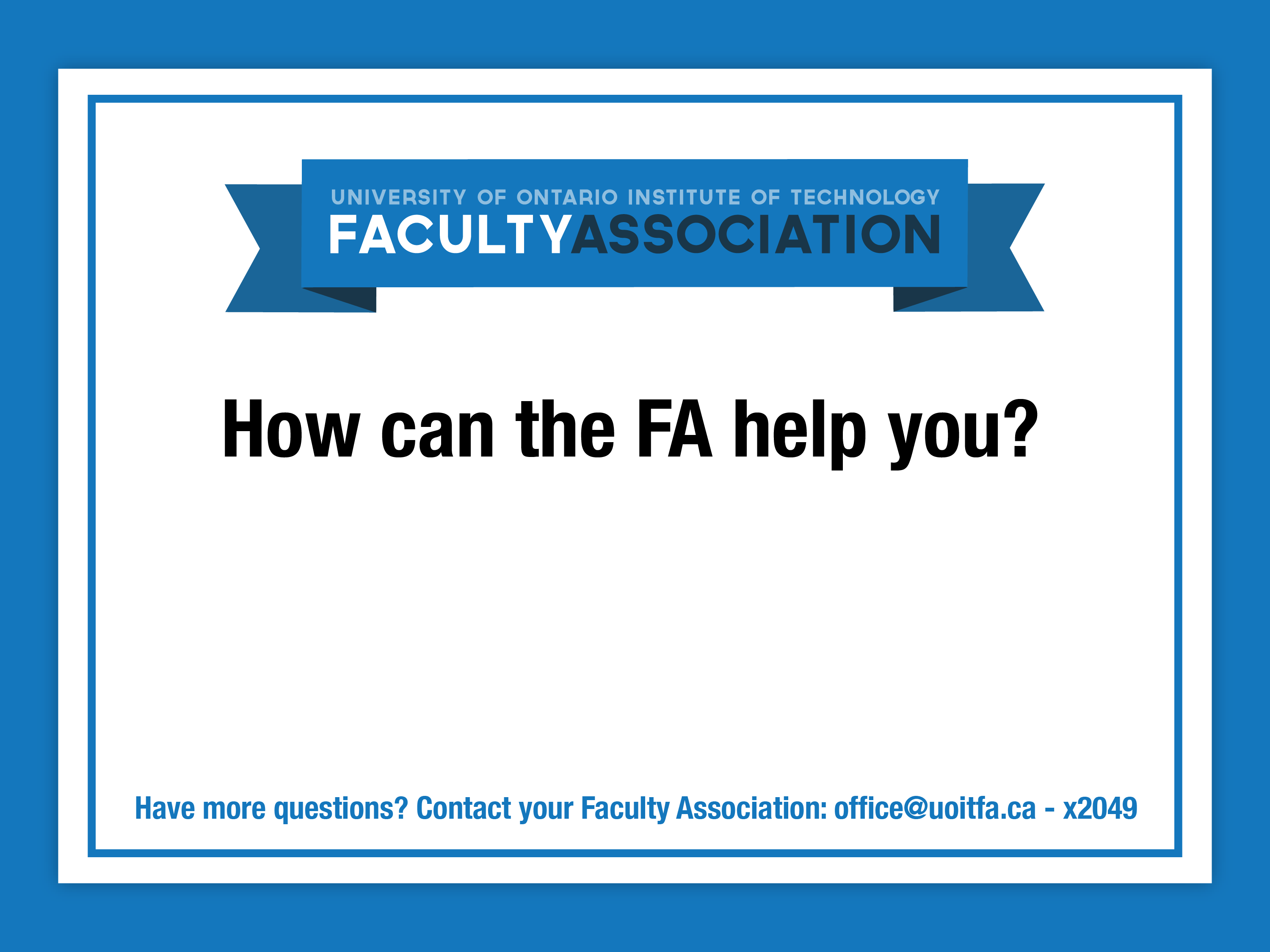 UOITFA Support
Advice
Info about process
Listening ear
Your suggestions? office@uoitfa.ca
What can we do to help?
Advice
Info about process
Listening ear
Contact us at office@uoitfa.ca  

Chelsea Bauer, Executive Assistant
Christine McLaughlin, Executive Director
Denial and what to do with it
IMPORTANT: contact FA if you have difficulties at any point through the process
UOIT FA
25
Proposed negative decision to deny promotion, (Proposed Negative Recommendation)
IMPORTANT: contact FA if difficulties at any point through the process
A negative decision
can be proposed by PRC, Dean and/or President
Provides candidate with a written statement of detailed reasons 
Provides candidate with invitation to respond within 10 Days

Candidate responds within 10 Days
Response is in writing, and at the candidate’s option, also oral
has right to FA representative for oral response
has right to access full contents of file, including confidential letters with identities redacted, in preparing response
Can go through Appeal (Article 23.12) and Grievance (Article 23.13) processes
Article 23.12-23.13
If PRC recommendation is to deny promotion, (Proposed Negative Recommendation)
IMPORTANT: contact FA if you have difficulties at any point through the process
PRC provides candidate with a written statement of detailed reasons clearly related to the criteria for the award of promotion AND invitation to respond
Candidate responds within 10 Days
Response in writing and at candidate’s option also orally
Right to FA representative for oral response
Right to access full contents of file, including confidential letters with identities redacted, in preparing response
PRC meets to record final recommendation
Final recommendation sent to President by March 31
Article 23.11-12
27
Appeal Process
IMPORTANT: contact FA if you have difficulties at any point through the process
Within 10 Days of President’s recommendation, candidate writes to Chair of TFAC
Grounds for appeal:
Procedures in Article 23 were not properly followed
Any or all of Teaching,  Service, or Other were not evaluated fully and/or fairly
Article 23.12
28
Teaching Faculty Appeal Committee (TFAC) who are they?
IMPORTANT: contact FA if you have difficulties at any point through the process
Standing committee with 5 faculty members
Rank of at least Associate Teaching Professor or Professor elected
3 elected by secret ballot of all TFs, with 1 serving as alternate  
Faculty representation maximized
2 appointed by Provost, with 1 serving as alternate
Chair elected by and from Committee membership
Not on original committee
Article 23.12
29
TFAC- what do they do?
IMPORTANT: contact FA if you have difficulties at any point through the process
Receives all documentation
Arranges meeting normally within 20 Days and invites
Chair of Promotion Review Committee 
Candidate (right to FA representative)
Write recommendation with detailed reasons clearly related to criteria within 15 Days of meeting to candidate and President
President considers appeal decision & informs candidate within 10 Days
Positive recommendation: notify BoG and, 10 Days after that, the candidate
Negative decision: provides candidate with written summary of evidence
Article 23.12
30
Grievance of Appeal Decision
IMPORTANT: contact FA if you have difficulties at any point through the process
FA files on behalf of candidate within 10 Days of President’s negative recommendation 
Commences at Step 2 (Article 11.06 b)
Does not extend termination date
Grounds for grievance
Allegation of a defect in the administration or processes of the appeal process
Arbitration can deny or uphold grievance
If grievance upheld, direction formation of newly constituted PRC
Newly constituted PRC reconsiders the President’s recommendation 
Receives all documentation,  including arbitrator’s award
Makes a final and binding written decision to candidate, President and BoG
Article 23.13
31